Mining Flipping Correlations from large datasets with taxonomies
Marina Barsky, Sangkyum Kim, 
Tim Weninger, Jiawei Han
Dept of computer science
Univ of illinois at urbana-champaign
VLDB 2012
[Speaker Notes: Today I will be presenting a paper about flipping correlation patterns]
Outline
Challenge: strong correlations with low support
Flipping correlation patterns
Algorithm for mining flipping correlations
Performance
Real flipping patterns
Conclusion and future work
2
[Speaker Notes: In this paper we introduce a new type of pattern – a flipping
correlation pattern. The flipping patterns are obtained from
contrasting the correlations between items at different levels
of abstraction. They represent surprising correlations,
both positive and negative, which are specific for a given
abstraction level, and which “flip” from positive to negative
and vice versa when items are generalized to a higher
level of abstraction.]
Correlations and frequent itemsets
Once all frequent itemsets are enumerated, we can find correlation between items in these frequent itemsets
Computation of frequent itemsets is feasible only for high support thresholds
Top-frequent itemsets often represent obvious relationships between items
3
[Speaker Notes: Though very frequent itemsets can be efficiently mined due
to the anti-monotonicity of support, an efficient algorithm
for computing positively or negatively correlated items with
low support is a challenge.
We are interested in low-support correlations, since very frequent itemsets often represent trivial knowledge]
Example: frequent items in papers on frequent pattern mining
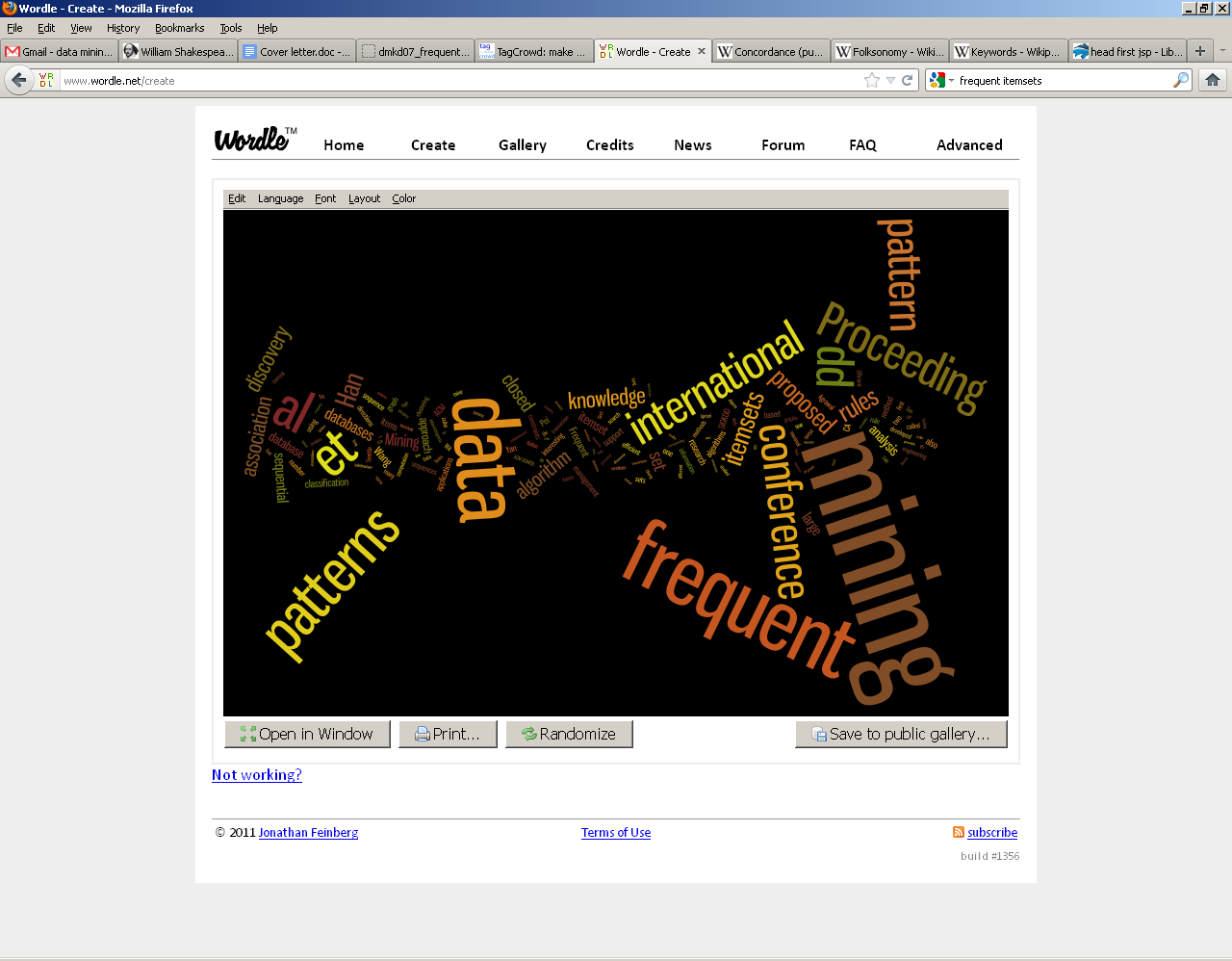 [Speaker Notes: For example, if we want to find correlated words in data mining papers. We observe that top frequent items do not represent a new interesting information, and we want to lower the support threshold]
Challenge of finding itemsets with low support
In large datasets we can find the top most frequent itemsets
When we lower the support threshold, the number of frequent itemsets becomes big
How big? Very big: that we cannot keep in memory all different 2-item combinations, to update their counters
[Speaker Notes: However, lowering support threshold leads to an exponential explosion of the number of frequent patterns, and the computation becomes infeasible.]
How can we discover non-trivial correlations in large datasets?
Instead of computing top-frequent, compute top-correlated patterns directly, without enumerating all frequent itemsets

This presents computational challenges
Some progress in this direction is in our previous paper
Sangkyum Kim et al., ECML/PKDD (2) 2011: 177-192
6
[Speaker Notes: A possible solution: compute correlations directly, without enumerating all frequent itemsets first. Some progress in this direction was made in our previous paper. With our new techniques, we can compute positive correlations directly.]
Negative correlations
What if we are also interested in items that rarely appear in the same transaction?

The negative correlations can be useful: 
To identify competing items: absence of Blu ray and DVD player in the same transaction
To discover underrepresented topic combinations: in DBLP –{mobile networks, data cube} 
The set of all itemsets where items are negatively correlated is exponentially large and “the solution remains elusive”
P.-N. Tan et al., 2005.
7
[Speaker Notes: What if we are also interested in items that rarely occur together? These negative correlations can also be of practical use. 
Negative correlations are by definition in itemsets with very low support and enumerating all negative correlations is computationally prohibitive]
Challenge: all positive and negative correlations in itemsets with low-to-medium support
Computing all frequent itemsets with very low support is computationally prohibitive
Most of the correlation measures for large datasets possess neither monotonicity nor anti-monotonicity properties, and as such cannot be straightforwardly used for pruning purposes.
8
[Speaker Notes: It is quite challenging to find all positive and negative correlations in itemsets with low-to-medium support
Computing all frequent itemsets with very low support is computationally impossible
Most of the correlation measures for large datasets possess neither monotonicity nor anti-monotonicity properties, and as such cannot be straightforwardly used for pruning purposes.]
Outline
Challenge: strong correlations with low support
Flipping correlation patterns
Algorithm for mining flipping correlations
Performance
Real flipping patterns
Conclusion and future work
9
Feasible task with the use of taxonomy
We cannot compute all positive and negative correlations with low support
We can find the most surprising positive and negative correlations, which change across the levels of abstraction

Items at different levels of abstraction can be modeled as a taxonomy tree
10
[Speaker Notes: In this work we forsake
the goal of mining all positive and negative correlations in
favor of mining a new type of pattern, which represents the most surprising positive and negative correlations, 
which change across levels of abstraction. 
Each higher level of abstraction encompasses a group of several items so that this information can be modeled as a taxonomy tree]
Example of taxonomy: movies
All
Movie genre
Western
Romance
My Darling Clementine
(1946)
High Noon
(1952)
The Big Country
(1958)
A Farewell to Arms
(1932)
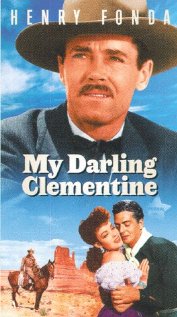 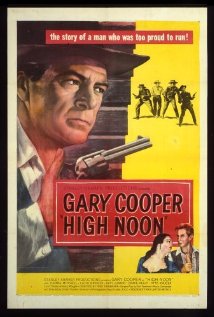 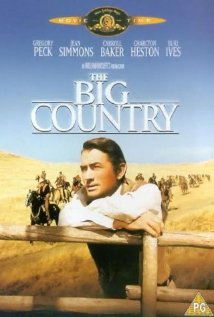 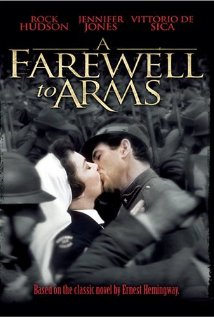 11
11
[Speaker Notes: For example, each movie can be described as a separate movie, or as a romance movie. The leaves of a taxonomy tree represent movies at the lowest level of abstraction.
Each internal node is by itself an item (western movie, romance movie), but at a higher abstraction level.
Our goal is to explore correlation differences across abstraction levels in the taxonomy tree. 
Specifically, we are looking for a case, when the correlation value at one level of abstraction is in contrast with higher-level correlations.

We call such correlations flipping correlations]
Example: flipping correlations in Movielens dataset
All
…
Western
Romance
My Darling Clementine
(1946)
High Noon
(1952)
The Big Country
(1958)
A Farewell to Arms
(1932)
…
…
People who like westerns do not like romance movies (negative correlation)

Despite this general rule, people who like High Noon (western) also like The big Country (romance) (positive correlation)
Western
Romance
High Noon
(1952)
The Big Country
(1958)
Flipping Correlation Example
12
[Speaker Notes: We model each user as a single transaction. Each
transaction contains all movies which this user ranked highly
(at least 4 out of 5), giving us each user’s favorite movies.
We can easily find correlations between movies, that is, which
sets of movies are almost always favored together. 
If we replace each movie by movie genre,
then we see that users who like action movies also like
adventure movies, but people who like romance movies rarely
also like westerns (negative correlation). However, for the
negatively correlated romance and western genres, we found
two movies which are positively correlated:
The Big Country and High Noon.
Thus, the positive correlation between these two movies is in
contrast with negative correlation between their generalizations.
This is quite a surprising finding, and it suggests that these movies might be miss-categorized.]
Flipping correlations are surprising
If two groups of items are negatively correlated, but some sub-groups are positively correlated. What is so special about them?
The positive correlation between two groups of items suggest that the items in both groups behave similarly. But some sub-groups are negatively correlated. Why?

We leave these questions to domain experts, and our contribution is an efficient computation of all flipping correlations
13
[Speaker Notes: If two groups of items are negatively correlated, but some sub-groups are positively correlated then there is something special about these sub-groups

The positive correlation between two groups of items suggest that the items in both groups behave similarly. But some exceptional sub-groups are negatively correlated. Why?

We leave these questions to domain experts, and our contribution is an efficient computation of all flipping correlations]
Outline
Challenge: strong correlations with low support
Flipping correlation patterns
Algorithm for mining flipping correlations
Performance
Real flipping patterns
Conclusion and future work
14
Selecting correlation measure
Two groups of correlation measures
Null-invariant
Expectation-based
Null-(transaction) invariance is crucial for large datasets
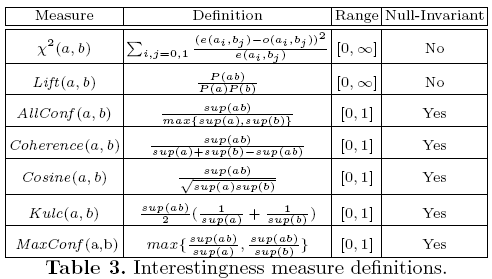 T. Wu et al., 2010.
15
[Speaker Notes: First, we select a suitable correlation measure.  There are quite a few different correlation measures. The only group of measures which is suitable for large datasets are null-invariant correlation measures.]
Challenge with null-invariant measures
Some (Cosine, Kulczynsky) are not anti-monotone

We cannot extract flipping correlations by post-processing all positive and negative correlations, since we cannot compute all positive and negative correlations (see slide 8)

Solution: incorporate flipping constraints into a mining process
16
[Speaker Notes: However, some of these measures (the most useful) are neither monotone, nor anti-monotone, and this poses an additional challenge to the computation of flipping patterns. 
We cannot extract flipping patterns by post-processing of all positive and negative correlations, since we cannot compute all positive and negative correlations. 

Instead, we push the flipping constraint directly into the mining process, and develop new pruning methods for non-anti monotone measures.]
Flipper algorithm: based on three main pruning techniques
Pruning non-flipping itemsets
Termination of the entire pattern growth
Pruning single items and their supersets
17
[Speaker Notes: Our Flipper algorithm is developed for any null-invariant correlation measure and it is based on these three optimizations.
These new pruning techniques lead to a significant reduction of the number of
candidate patterns to be considered in each iteration and to the early termination of the
pattern growth, which accounts for
the high efficiency of our mining algorithm.]
1. Pruning non-flipping patterns (I)
If both parent itemset (ab) and child itemset (a1b2) have the same correlation sign, then they break a flipping sequence and the children of a1b2 cannot be a part of flipping pattern – do not test them
ab
a1b1
a1b2
a2b1
a2b2
a11b11
a11b12
a11b21
a11b22
a21b11
a21b12
a21b21
a21b22
a12b11
a12b12
a12b21
a12b22
a22b11
a22b12
a22b21
a22b22
18
1. Pruning non-flipping patterns (II)
However, a superset of child itemset (a12b12) can still be a part of a flipping pattern, since we cannot predict the correlation value of its superset (not anti-monotone).
ab
abc
a1b1
a1b2
…
a1b1c1
a1b1c2
…
a11b11
a11b12
a12b12c11
a12b12c21
…
…
a12b11
a12b12c12
a12b12c22
a12b12
Horizontal pruning not available
Vertical pruning if it is not flipping
19
2. Termination of the Entire Pattern Growth
We prove that for any null-invariant correlation measure, correlation of the superset cannot be larger than the max of correlations of its subsets
20
2. Termination of the Entire Pattern Growth
If we adding items to itemsets, and we found that all itemsets in two consecutive cells are non-positive, then there are no more flipping patterns because supersets cannot be positively correlated
We can stop our search right there
21
3. Pruning single items and their supersets
If all itemsets containing item a1 are non-positive, and all itemsets containing its generalization item a are non-positive, then item a1 and all its supersets can be removed from further consideration
a
a1
22
Order of computation
To utilize these pruning principles, we need to always compare results for two vertically consecutive cells
(1) Compute top two levels
(2) Compute level-wise
These are the main ideas of the Flipper algorithm
23
Outline
Challenge: strong correlations with low support
Flipping correlation pattern
Algorithm for mining flipping correlations
Performance
Real flipping patterns
Conclusion and future work
24
Performance: Synthetic datasets
Running Time (sec)
Basic support-based
Full Flipper
Flipper scales gracefully with the increase of the number of transactions and the average number of items per transaction
25
Performance: real datasets
Data Sets



Running Time (sec)
Basic is not included (ran more than 10 hours for the smallest dataset GROCERIES).
26
[Speaker Notes: We extracted flipping patterns from 3 large real-life datasets
The GROCERIES dataset represents 1-month of
the point-of-sale transactions in a local grocery store. The
taxonomy represents item categorization
used in this store

The CENSUS dataset is an extract from the US
Census 1996. It represents multi-attribute records, where
each record characterizes a single person. We considered each record as a transaction. We manually
created hierarchies with two and three levels based on different
attribute combinations.

The MEDLINE dataset is a set of medical paper citations.
Each citation (paper) is a transaction. The items
are the topics. The hierarchy of topics was obtained from
the Medical Subject Headings database

These datasets are dense, and the computation of flipping patterns without using our new pruning techniques is infeasible: we could ran the basic algorithm only for the smallest dataset groceries, which took more than 10 hours, and lead to memory overflow (128 GB RAM). With our new methods, the computation becomes feasible.]
Outline
Challenge: strong correlations with low support
Flipping correlation pattern
Algorithm for mining flipping correlations
Performance
Real flipping patterns
Conclusion and future work
27
[Speaker Notes: We discovered numerous surprising flipping correlations from these real datasets. Here we show one example for each dataset.]
Flipping patterns: discover incorrectly classified items
Re-design store layouts
Fresh products
Meat & Fish
pork and salad dressing are positively correlated, while in general meat and delicatessen are negatively correlated.
This might suggest removing the salad dressing from delicatessen, and moving it closer to the meat department.
Delicatessen
Meat
Salad dressing
Pork
GROCERIES
28
[Speaker Notes: Each example shows positive or negative correlation between a pair of items at the
most detailed level of abstraction (bottom), accompanied
by the corresponding contrasting correlations between their
abstractions at higher levels. 

For example, we can use them to make corrections in a taxonomy tree]
Flipping patterns: contrasting sub-populations
Discover sub-populations with a distinct behaviour
Prof: 
Craft-repair
Income: 
≥50 K
People working in Craft-repair and having Bachelor degree are positively correlated with high income, unlike all people working in Craft-repair
Education matters
Prof: 
Craft-repair
&
Edu: 
Bachelor
Income: 
≥50 K
CENSUS
29
[Speaker Notes: We can discover sub-populations with a distinct behavior]
Flipping patterns: under-represented item combinations
Suggest under-represented research topic combinations
Psychological phenomena
Behavioral disciplines
This pattern suggests the collaboration between two unrelated areas of psychophysiology and psychotherapy.
However, if one decides to study the combination of such sub-topics as biofeedback and behavior therapy, he finds out that these two are in fact often studied together.
Psycho
physiology
Psycho
therapy
Psycho
physiology: Bio feedback
Psycho
therapy: Behavior therapy
MEDLINE
30
[Speaker Notes: We can find under-represented research topic combinations.]
Flipping patterns in real datasets
Psychological phenomena
Behavioral disciplines
Fresh products
Meat & Fish
Prof: 
Craft-repair
Income: 
≥50 K
Psycho
physiology
Psycho
therapy
Delicatessen
Meat
Prof: 
Craft-repair
&
Edu: 
Bachelor
Income: 
≥50 K
Psycho
physiology: Bio feedback
Psycho
therapy: Behavior therapy
Salad dressing
Pork
MEDLINE
CENSUS
GROCERIES
31
[Speaker Notes: Flipping patterns represent new interesting knowledge, which was unavailable by using alternative mining techniques]
Outline
Challenge: strong correlations with low support
Flipping correlation pattern
Algorithm for mining flipping correlations
Performance
Real flipping patterns
Conclusion and future work
32
Summary
Introduced the notion of a flipping correlation pattern. 
Developed the Flipper algorithm for mining these patterns. 
Algorithm is based on flipping constraints and mathematical properties shared among all null-invariant correlation measures
Demonstrated the high efficiency of Flipper in experiments with low support thresholds
Have shown that interesting new patterns can be extracted using the flipping pattern concept.
33
[Speaker Notes: In this paper we
Introduced the notion of a flipping correlation pattern. 
Developed the Flipper algorithm for mining these patterns. 
The algorithm is based on flipping constraints and mathematical properties shared among all null-invariant correlation measures
We demonstrated the high efficiency of Flipper in experiments with low support thresholds
We have shown that interesting new discoveries can be made by applying the flipping pattern concept.]
Future work
More advanced data structures for improving performance of Flipper
Top-K “most flipping” patterns
Computing a set of all discriminative correlations specific for a given subgroup
34
Thank you for listening
Please email your questions and suggestions to: mgbarsky@gmail.com